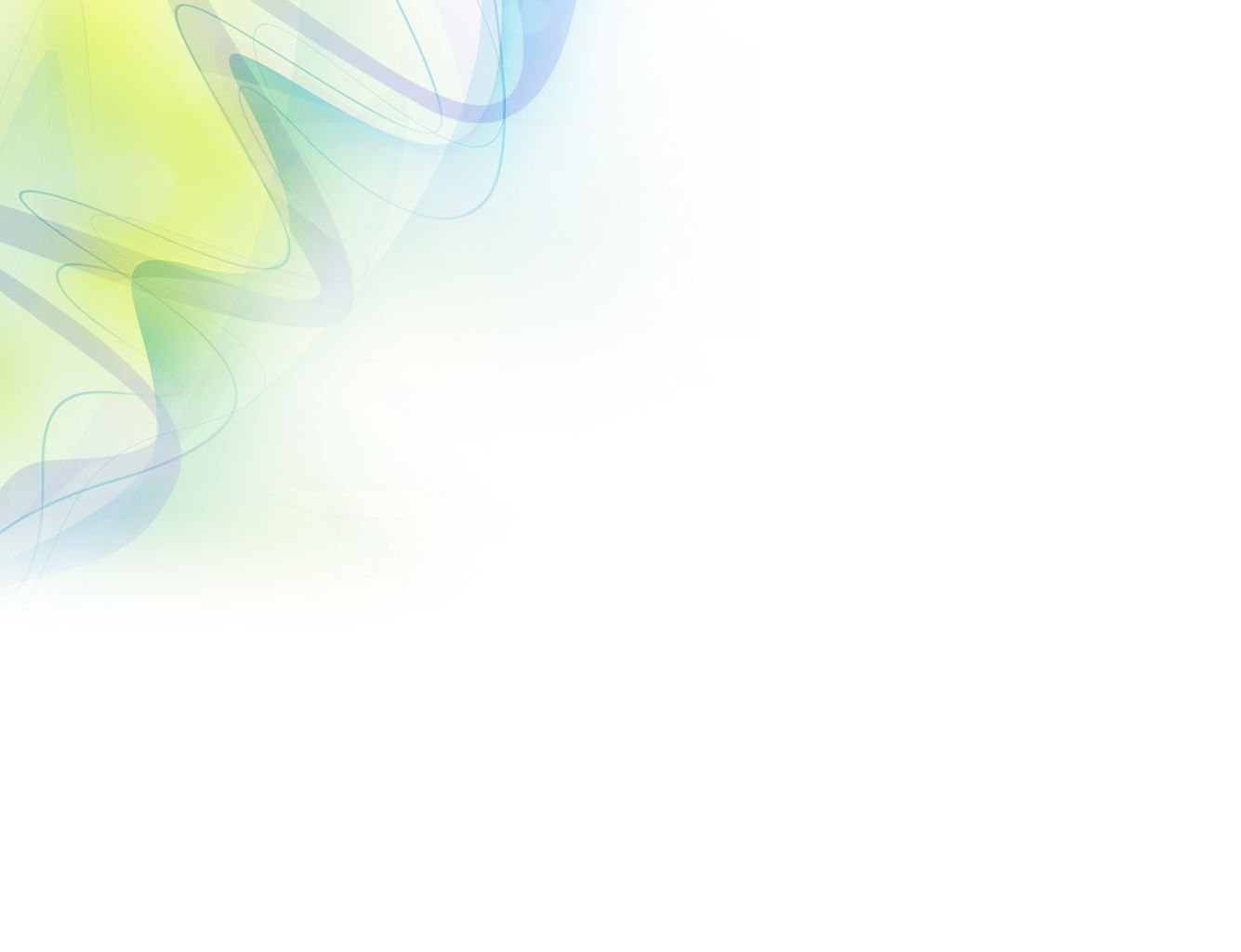 КГОБУ «Камчатская школа-интернат для обучающихся с ограниченными возможностями здоровья»
Урок 37
Площадь, периметр.
Выполнила: учитель математики 
Баранова Дарья Андреевна
Устный счёт
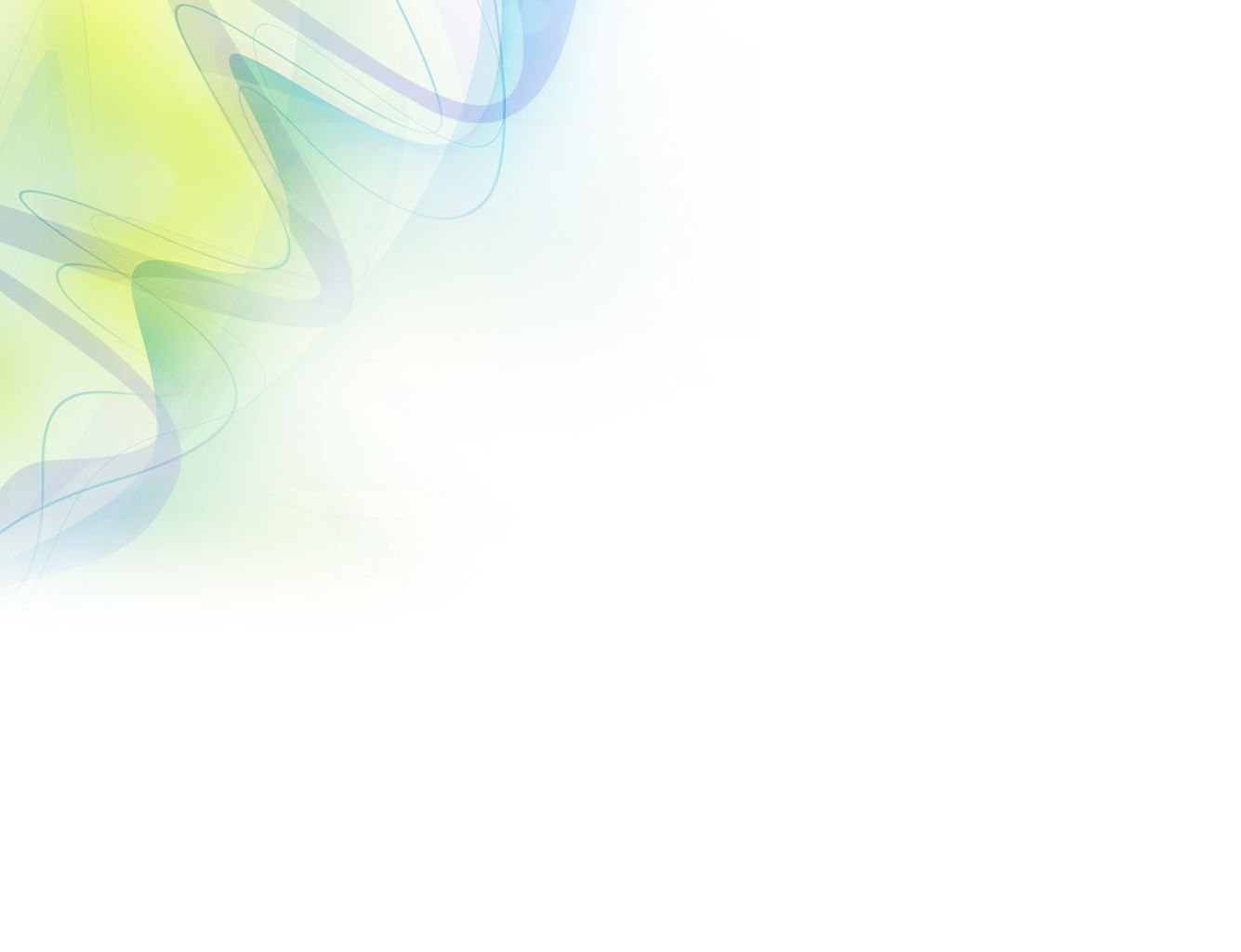 :5
+60
:10
15
150
450
90
12000
*50
:40
*3
4000
3200
80
*12
-250
:8
300
2400
450
200
Вычислите устно:
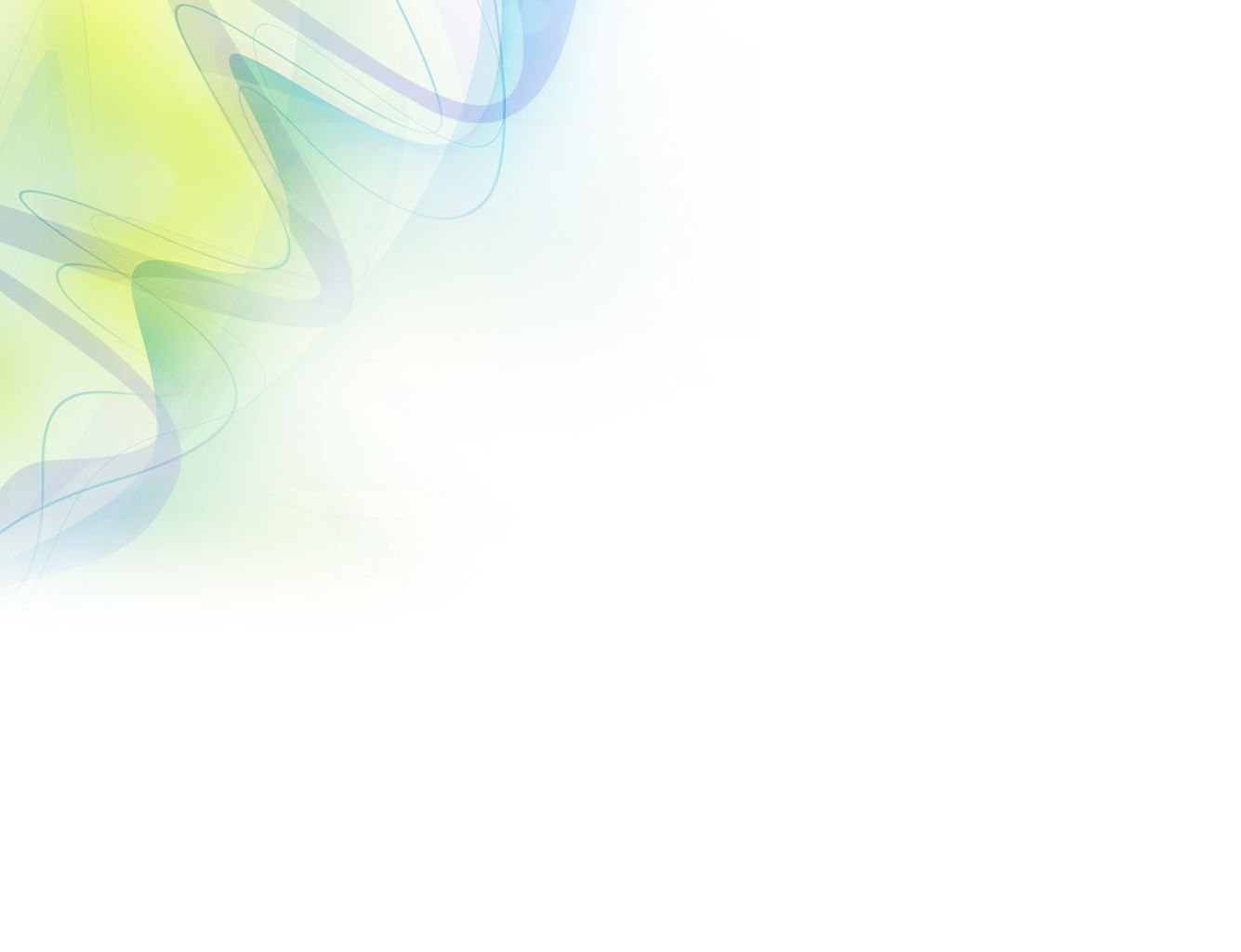 246
0,246*1000=
2450*100=
52,4:10=
0,003*1000=
70:14=
0,7:14=
7,08м *100=
0,015 см :5=
245000
5,24
3
5
0,5
708 м
0,003 см
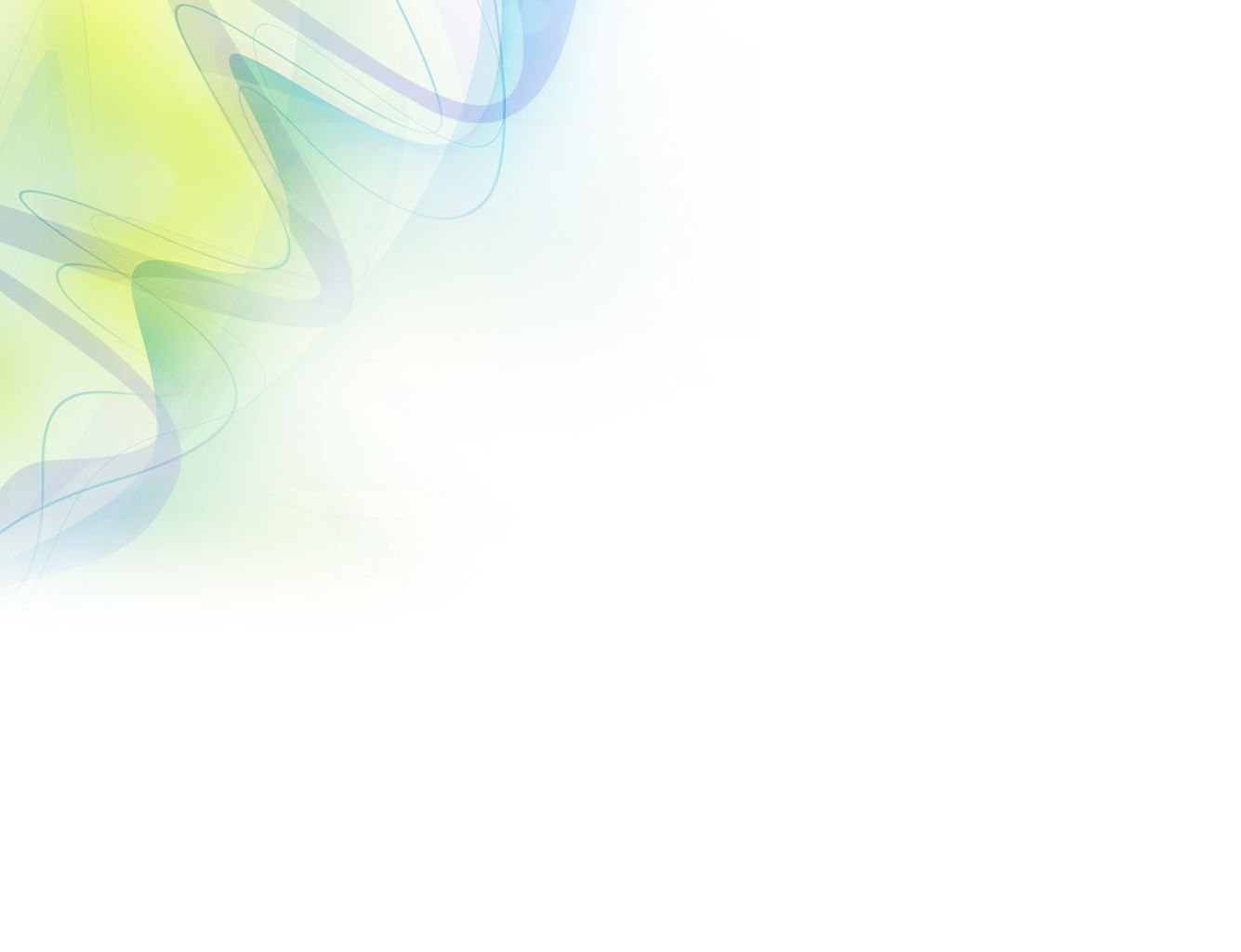 Расположите числа в порядке убывания:
84 343
853
8 265
99 300
23
8434,3
85,3
826,5
9930,0
2,3
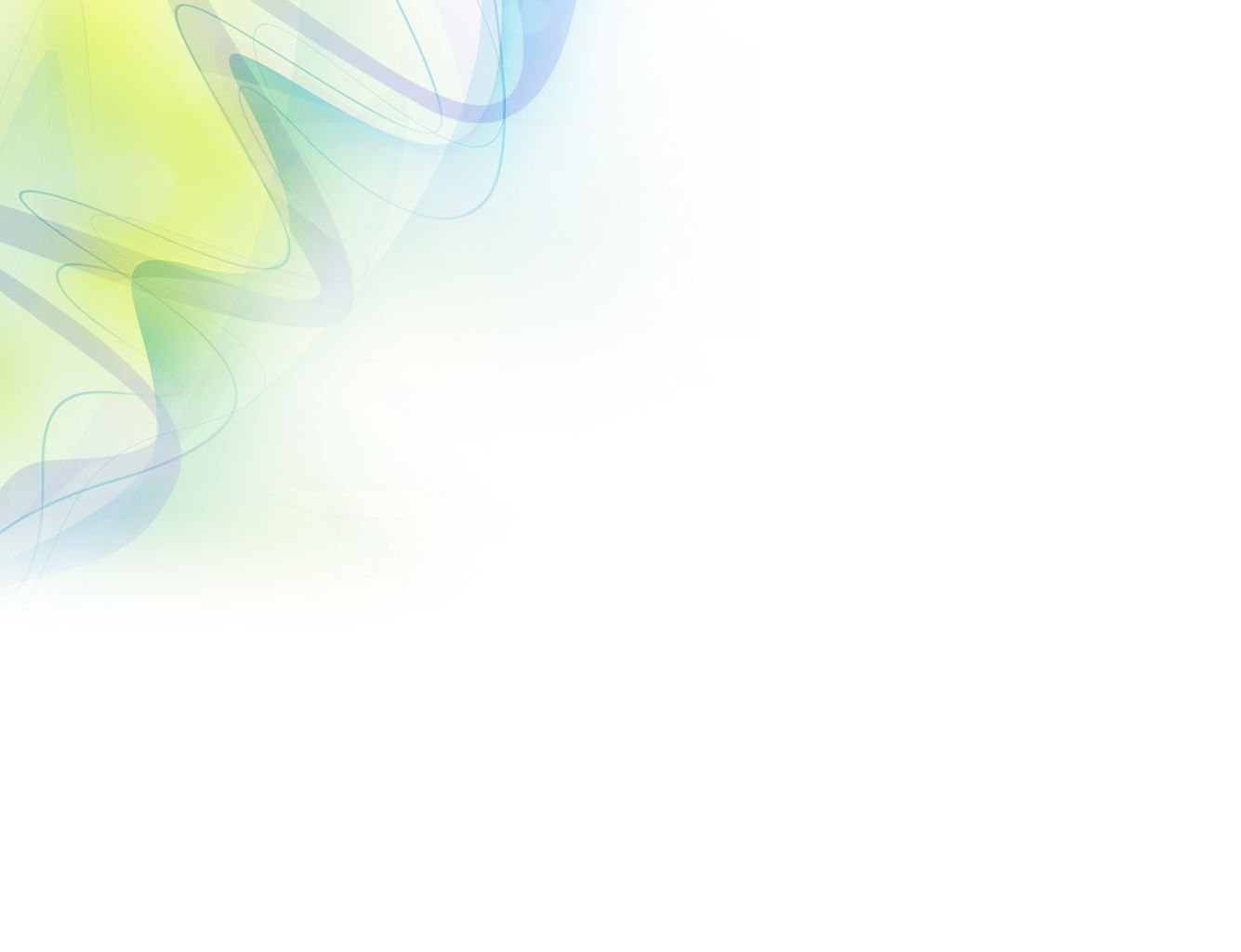 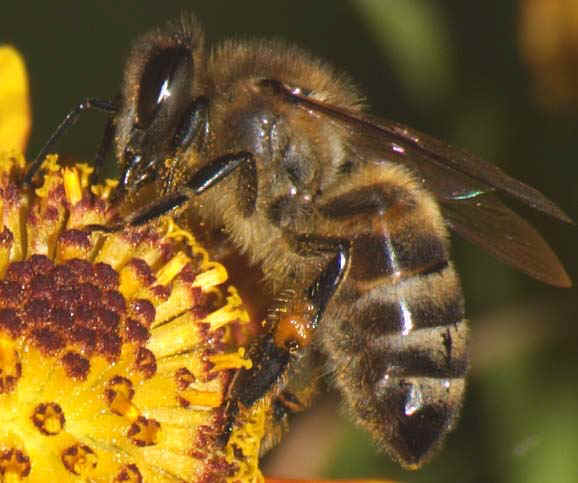 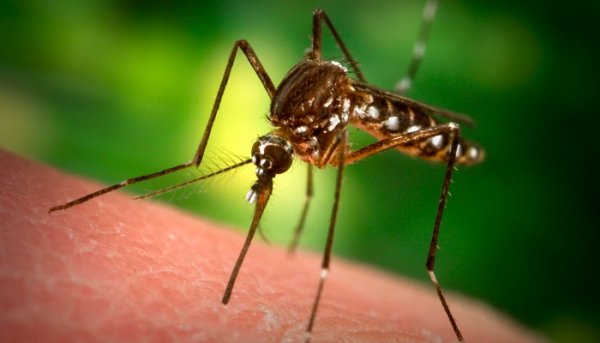 Пчела делает 200 взмахов в секунду.
Пчела
Комар
Комар делает крыльями 1000 взмахов в секунду, это в 5 раз больше, чем пчела. Сколько взмахов в секунду делает пчела?
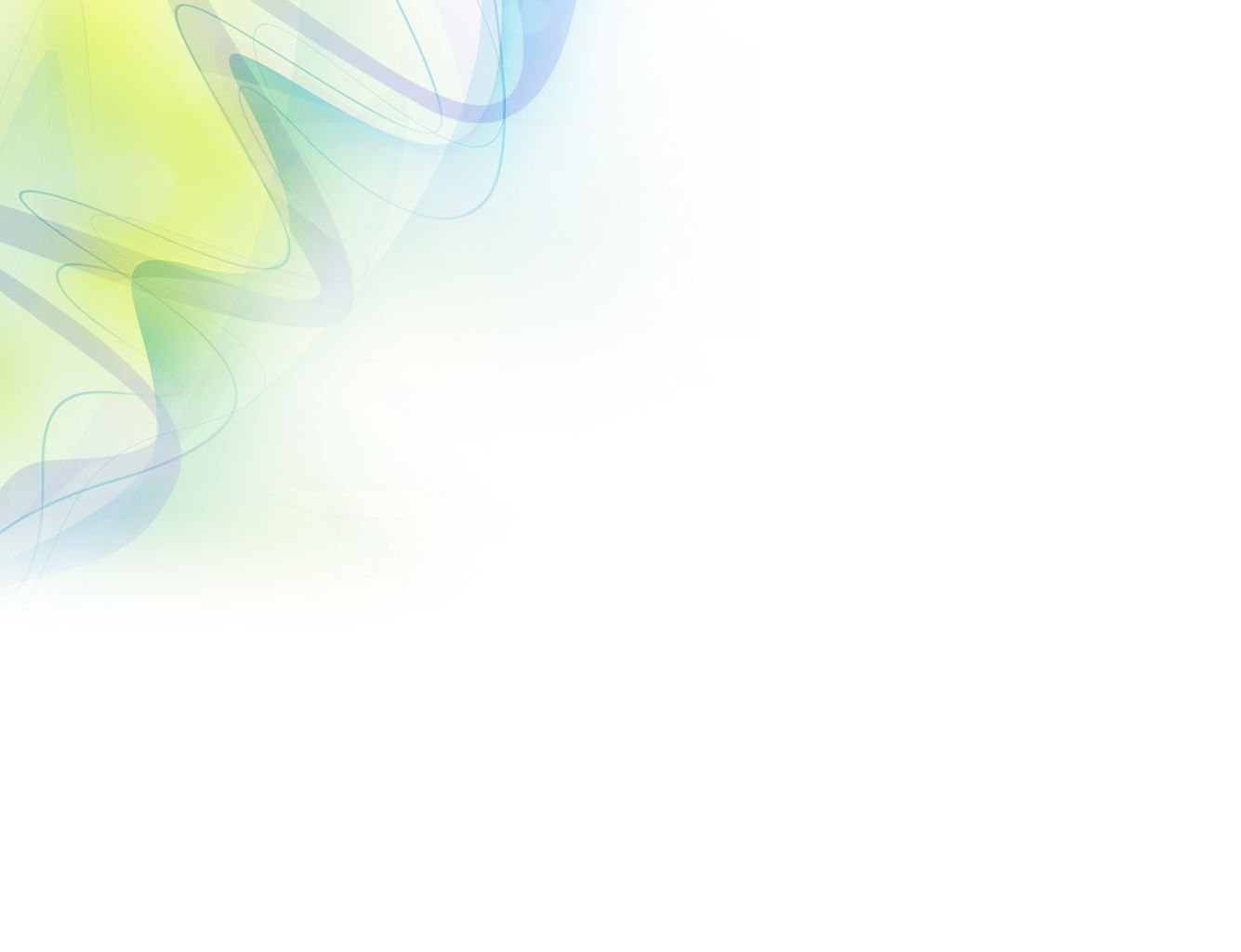 Доску длинной 484,4 см распилили на 4 части. Сколько сантиметров равна каждая часть доски?
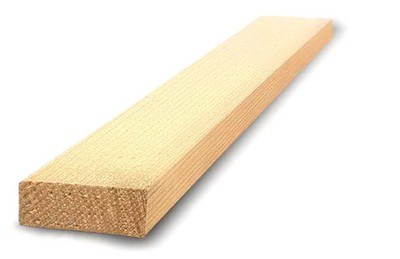 121,1 см
484,4 : 4=
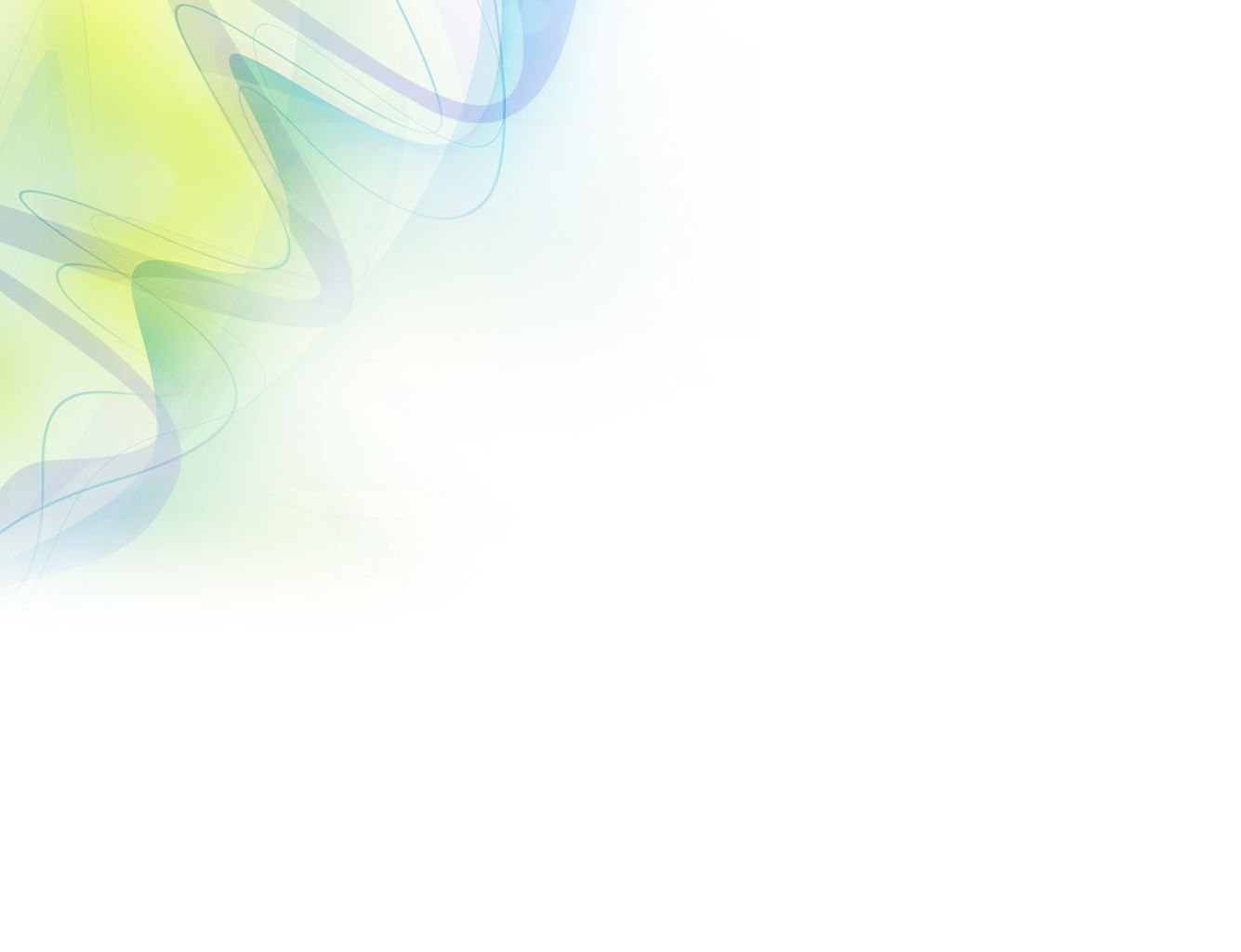 Найдите периметр прямоугольника со сторонами 2,5 см и 17см.
17см
2,5см
2,5см
17см
Р=39см